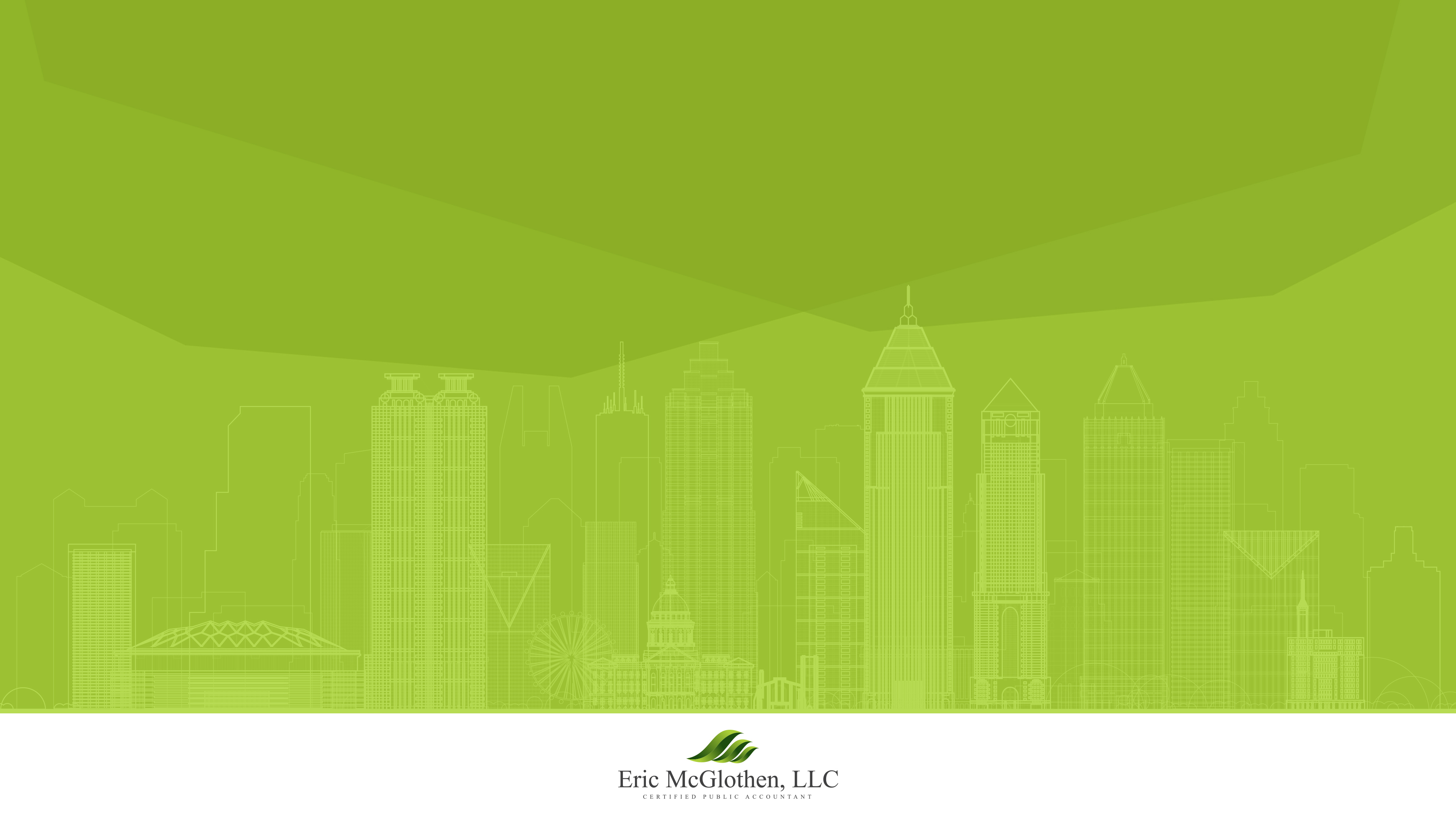 The Locums Doc Academy
Tax Tips for Doctors
How Do You Pay Less
Presented by:
Eric McGlothen, CPA
Tuesday, January 25, 2022
ERIC MCGLOTHEN, LLC
ERIC MCGLOTHEN, LLC
ERIC MCGLOTHEN, LLC
ERIC MCGLOTHEN, LLC
TAX MATTERS TO CONSIDER
CHARITABLE CONTRIBUTION
REFINANCING YOUR HOME
STATE AND LOCAL TAX (SALT) DEDUCTION
529 College Savings Plans to Pay for Private School
MANAGE QUALIFIED BUSINESS INCOME
FIVE TAX STRATEGIES FOR DOCTORS
TAX STRATEGIES
Get them out of your pocket
Children can earn up to the standard deduction without filing a federal tax return (assuming no other sources of income)
Use money paid to children to fund their current and future lifestyle (e.g. gas, private school, activities, Roth IRA)
Increase contributions to retirement plan via contributing via your spouse’s income from your business
Get a write-off for money you may put out anyway
Hire Your Children, Spouse, or Family Member
U.S. Tax Code Section 280A (g) (The Augusta Rule)
Covers treatment of income and expenses related to business use of personal residence and vacation home
Tax-free rental up to 14 days
Rent out your home (all or part) for a board meeting
Rent out to a private individual or business
Documentation is critical
Rent Out Your Home Tax Free
Employer-based program that pays benefits based on factors like length of employment and salary history (e.g. a pension plan)
Employer contributes not the employee
Retirement benefit is known in advance
Contribution limits are typically higher than Defined Contribution Plans (e.g. a 401K)
Employer contributions are tax-deferred
Harvey Maclin can help if interested (let him know I sent you)
Contribute to a Defined Benefit Plan
Revisit Entity Structure
Tax Plan
HOW CAN ERIC MCGLOTHEN, LLC HELP
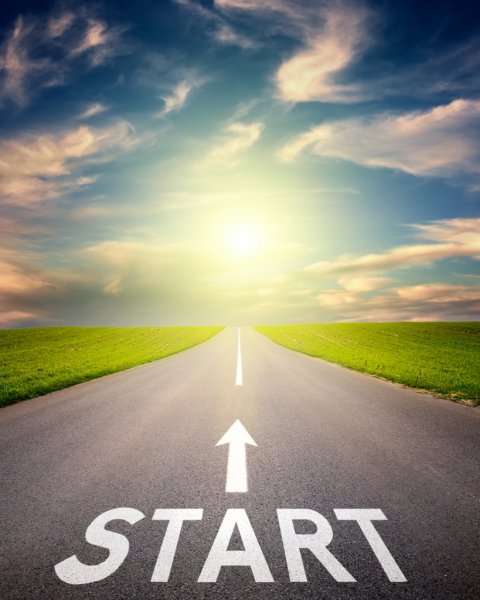 Eric McGlothen, CPA
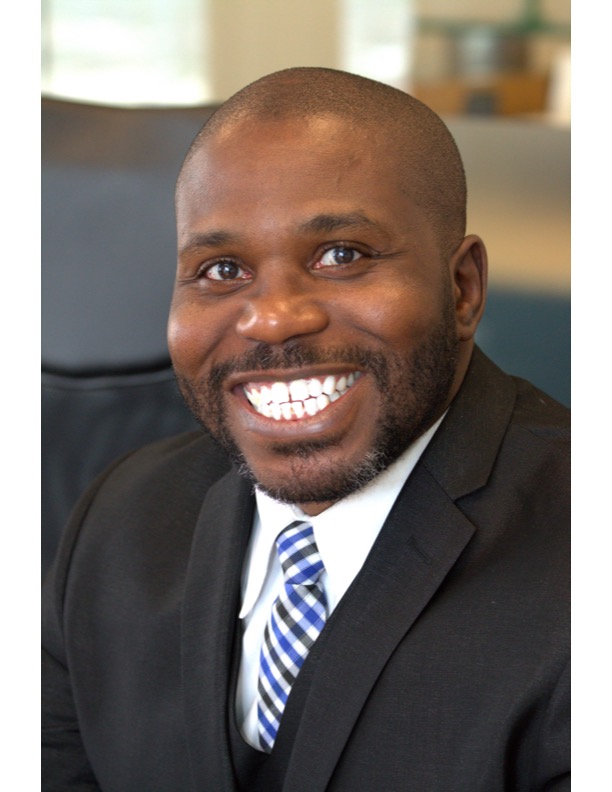 Eric McGlothen, CPA
191 Peachtree St. • Suite 3975
Atlanta, GA  30303

    (404)-946-1855 Office
(404)-393-4937 Fax

info@ericmcglothenllc.com
www.ericmcglothenllc.com
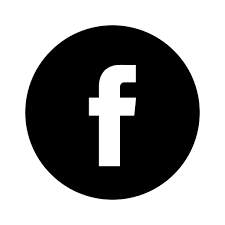 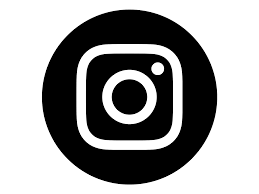 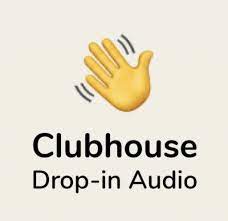 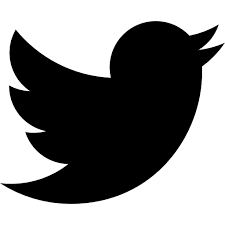 @EMACCPA
Eric McGlothen, LLC
@EMACCPA
@EMACCPA